Трехуровневая модель организации профилактической работы в образовательных организациях
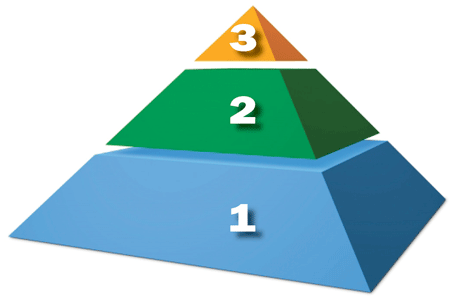 Павлюкова Марина Александровна, 
старший преподаватель кафедры психологии и педагогики 
ГБОУ ИРО КК
Психологическая профилактика – это целенаправленная, систематическая работа психолога, воспитателей и родителей по: а) предупреждению возможных психолого-социальных проблем у детей; б) выявлению детей группы риска (по разным основаниям); в) созданию благоприятного психологического климата как в педагогических, так и в детских коллективах.
Под профилактикой саморазрушающего поведения принято понимать систему различных (государственных, медицинских, социально-психологических и иных) мероприятий, направленных на предупреждение развития аутодеструктивного поведения (суицидальных попыток, завершенных суицидов, химической зависимости, других форм разрушения себя).
Целью профилактики саморазрушающего поведения в учреждении образования является предупреждение потенциально возможных ситуаций, связанных с аутодеструктивной проблематикой, а также создание благоприятного психологического климата, повышение грамотности педагогов, родителей, учащихся в области общей профилактики.
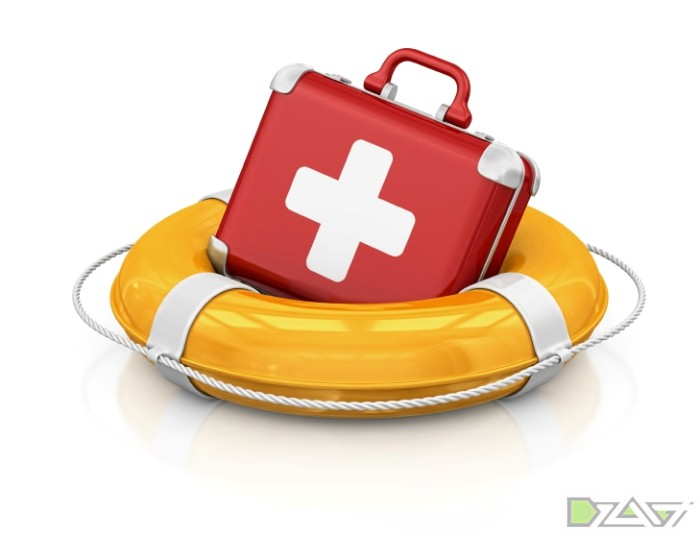 Нормативно-правовые документы, регламентирующие
организацию профилактики негативного поведения детей и подростков
Конвенция о правах ребенка (принята резолюцией 44/25 Генеральной Ассамблеи ООН от 20 ноября 1989 года).
Семейный кодекс Российской Федерации от 29.12.1995 № 223-ФЗ (ред. от 25.11.2013, с изм. от 31.01.2014).
Указ президента РФ от 01.06.2012 г. №761 «О Национальной стратегии действий в интересах детей на 2012-2017 годы».
Федеральный закон Российской Федерации от 29 декабря 2010 г. N 436-ФЗ «О защите детей от информации, причиняющей вред их здоровью и развитию».
Федеральный закон от 24.06.1999 №120 – ФЗ (ред. от 02.04.2014, изм. от 04.06.2014) «Об основах системы профилактики безнадзорности и правонарушений несовершеннолетних». 
Федеральный закон  от 21 июля 2011 года № 253-ФЗ «О внесении изменений в отдельные законодательные акты Российской Федерации в части усиления мер по предотвращению продажи несовершеннолетним алкогольной продукции»
Закон Краснодарского края от 21.07.2008г. № 1539-КЗ «О мерах по профилактике безнадзорности и правонарушений несовершеннолетних в Краснодарском крае». 
Закон Краснодарского края от 29 декабря 2004 г. N 827-КЗ «Об обеспечении основных гарантий прав ребенка в Краснодарском крае». 
Постановление главы администрации Краснодарского края от 4 апреля 2008 г. № 258 "Об утверждении положения о 12 порядке взаимодействия органов и учреждений системы профилактики безнадзорности и правонарушений несовершеннолетних в области организации индивидуальной профилактической работы в отношении несовершеннолетних и семей, находящихся в социально-опасном положении".
Концепция профилактики злоупотребления ПАВ в образовательной среде (утв. приказом Министерства образования РФ № 619 от 28.02.2000 г.)
Концепция профилактики употребления психоактивных веществ в образовательной среде (письмо Минобрнауки России от 05.09.2011 г. №МД-1197/06).
Методические рекомендации Минобрнауки России «Об организации в субъектах РФ работы по профилактике жестокого обращения с детьми» (письмо Минобрнауки России от 10.03.2009 г. №06-224).
Нормативно-правовые документы, регламентирующие
организацию профилактики саморазрушающего поведения детей
и подростков
Конвенция о правах ребенка (принята резолюцией 44/25 Генеральной Ассамблеи ООН от 20 ноября 1989 года).
Семейный кодекс Российской Федерации от 29.12.1995 № 223-ФЗ (ред. от 25.11.2013, с изм. от 31.01.2014).
Указ президента РФ от 01.06.2012 г. №761 «О Национальной стратегии действий в интересах детей на 2012-2017 годы».
Федеральный закон Российской Федерации от 29 декабря 2010 г. N 436-ФЗ «О защите детей от информации, причиняющей вред их здоровью и развитию».
Федеральный закон от 24.06.1999 №120 – ФЗ (ред. от 02.04.2014, изм. от 04.06.2014) «Об основах системы профилактики безнадзорности и правонарушений несовершеннолетних». 
Письмо МО РФ №06-356 от 27.02.2012 «О мерах по профилактике суицидального поведения обучающихся». 
Закон Краснодарского края от 21.07.2008г. № 1539-КЗ «О мерах по профилактике безнадзорности и правонарушений несовершеннолетних в Краснодарском крае». 
Закон Краснодарского края от 29 декабря 2004 г. N 827-КЗ «Об обеспечении основных гарантий прав ребенка в Краснодарском крае». 
Постановление главы администрации Краснодарского края от 4 апреля 2008 г. № 258 "Об утверждении положения о 12 порядке взаимодействия органов и учреждений системы профилактики безнадзорности и правонарушений несовершеннолетних в области организации индивидуальной профилактической работы в отношении несовершеннолетних и семей, находящихся в социально-опасном положении".
Система органов комплексной профилактики
Направления профилактической работы
ФОРМИРОВАНИЕ ЖИЗНЕСТОЙКОСТИ У ДЕТЕЙ И МОЛОДЕЖИ
Жизнестойкость – это сочетание жизнелюбия и энергичности; действенного интереса к жизни и возможностей для достижения поставленных целей.

Жизнестойкость – это умение нестандартно реагировать на стандартные жизненные ситуации, что повышает вероятность их успешного разрешения.
ВАЖНО!!!
Психология жизнестойкости позволяет справиться с отрицательным воздействием стрессовых ситуаций. Человек остается активным, сохраняет собственные убеждения. Жизнестойкость позволяет укрепить волю человека. Любая стрессовая ситуация будет восприниматься менее болезненно. Активность человека постепенно возрастает под воздействием этих убеждений.
Психология стресса показывает, что существует два способа, факторы которых влияют на стрессовые ситуации. Первый способ – это оценка ситуации. Человек начинает задаваться вопросом, является ли стресс для него угрозой, сможет ли он побороть его. Второй способ – это воздействие на реакцию человека. Он влияет на поведение, на способ преодоления стрессовой ситуации.
Трехуровневая модель организации профилактики
Первичная профилактика направлена на устранение неблагоприятных факторов, вызывающих определённое явление, а также на повышение устойчивости личности к влиянию этих факторов. 
Задача вторичной профилактики - раннее выявление и реабилитация нервно-психических нарушений и работа с «группой риска», например подростками, имеющими выраженную склонность к формированию отклоняющегося поведения без проявления такого в настоящее время. 
Третичная профилактика решает специальные задачи, как лечение нервно-психических расстройств, сопровождающихся нарушениями поведения. Третичная профилактика может быть направлена на предупреждение рецидивов у лиц с уже сформированным девиантным поведением.
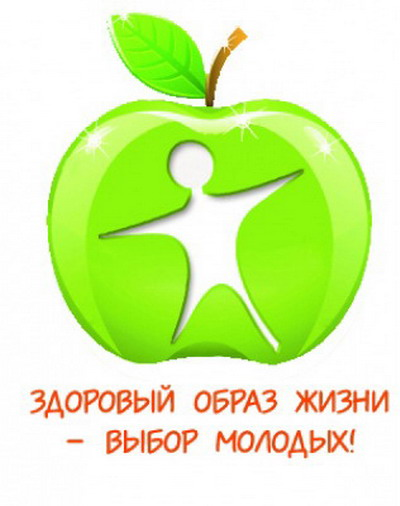 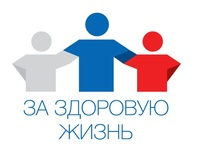 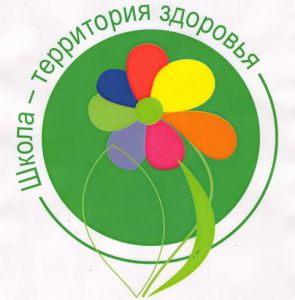 Работа психолога на первом уровне профилактики
 (на примере профилактики суицида среди детей и подростков)
педагог-психолог осуществляет: 
своевременную профилактику и коррекцию неблагоприятных эмоциональных состояний обучающихся, помогает разрешать проблемы в общении, развитии и обучении (тревожность, дезадаптация);
 обеспечивает психолого-педагогическое сопровождение учащихся как в учебно-воспитательном процессе, так и в период трудной жизненной ситуации;
 осуществляет межведомственное взаимодействие с различными государственными и общественными структурами для оказания при необходимости медицинской, юридической, социально-психологической помощи, защиты интересов ребенка;
 осуществляет деятельность, направленную на формирование у обучающихся позитивного образа «Я», осознание не только уникальности своей личности, но и других людей;
Дает общее представление о здоровом образе жизни и успешности семьи как целостной структуры.
Работа психолога на втором уровне профилактики
 (на примере профилактики суицида среди детей и подростков)
педагог-психолог осуществляет: 
выявление и сопровождение детей «группы риска», нуждающихся в дополнительном психолого- педагогическом контроле, с целью предупреждения саморазрушающего поведения;
 оценку риска саморазрушения, самоубийства;
 осуществляет межведомственное взаимодействие с различными государственными и общественными структурами для оказания при необходимости медицинской, юридической, социально-психологической помощи, защиты интересов ребенка;
 осуществляет деятельность, направленную на снижение эмоционального напряжения;
консультирование подростка с суицидальными проявлениями, родителей и педагогов по взаимодействию с ребенком в сложившейся ситуации.
Своевременную поддержку ближайшему окружению подростка «группы риска»
Работа психолога на третьем уровне профилактики
 (на примере профилактики суицида среди детей и подростков)
педагог-психолог осуществляет: 

определение типа постсуицидального состояния у подростка;
 определение этапов социально-психологического сопровождения подростка, в том числе, необходимость обращения в медицинское учреждение;
обеспечение индивидуальной работы с подростком;
организацию групповой работы в классе, включить в нее
подростка с целью восстановления навыков адаптации (например, в рамках коммуникативного тренинга, дебрифинга);
консультирование детей, педагогов, родителей, включенных в случай;
 мониторинг эмоционального состояния подростка и его ближайшего окружения в школе.
Технологии профилактической работы
организация социальной среды. В её основе лежат представления о детерминирующем влиянии окружающей среды на формирование девиаций.
информирование. Это наиболее привычное для нас направление психопрофилактической работы в форме лекций, бесед, распространения специальной литературы или видео- и телефильмов.
активное социальное обучение социально-важным навыкам. Данная модель реализуется в форме групповых тренингов.
организация деятельности, альтернативной девиантному поведению. Эта форма работы связана с представлениями о заместительном эффекте девиантного поведения.
организация здорового образа жизни. Она исходит из представлений о личной ответственности за здоровье, гармонию с окружающим миром и своим организмом.
активизация личностных ресурсов. Активные занятия подростков спортом, их творческое самовыражение, участие в группах общения и личностного роста
минимизация негативных последствий девиантного поведения.
Методы профилактической работы
Информирование (1-11 классы)
групповые дискуссии (6-11 классы)
тренинговые упражнения (5-8 классы)
ролевые игры (1-4 классы)
моделирование эффективного социального поведения , это ребёнку решать многие проблемные ситуации опосредованно от лица какого-либо персонажа. Это помогает преодолевать робость, неуверенность в себе, застенчивость. (6-8 классы) 
психотерапевтические методики , контакт с изучаемым объектом (обратившимся за помощью человеком) и сбор психологической информации о нем (9-11классы)